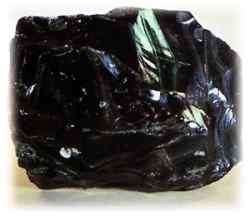 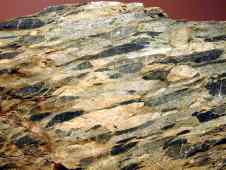 Rocks
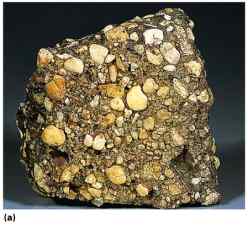 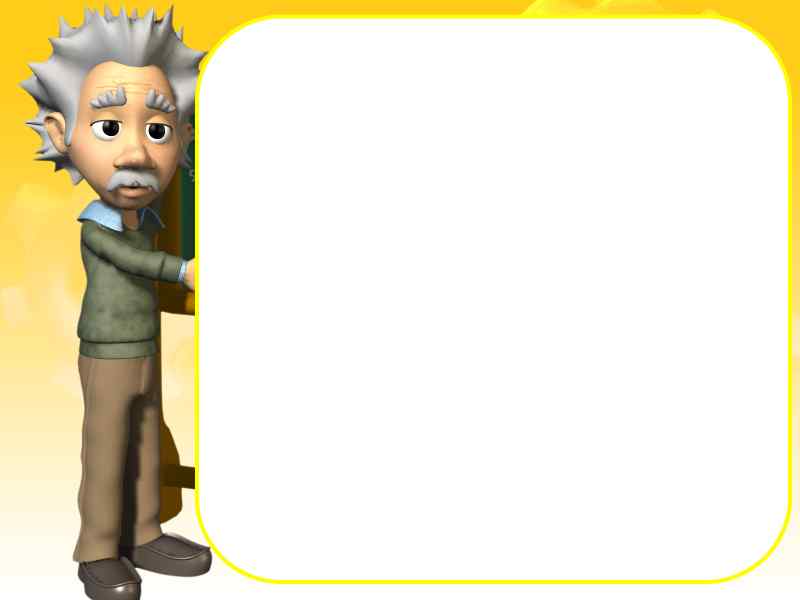 Poly-mineralic
Mono-mineralic
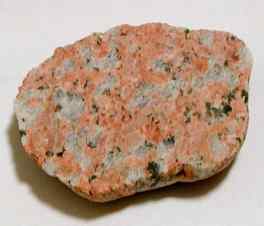 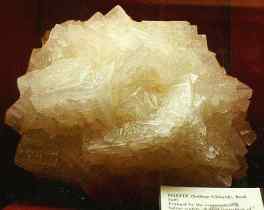 made of
two or more
minerals
made of
one mineral
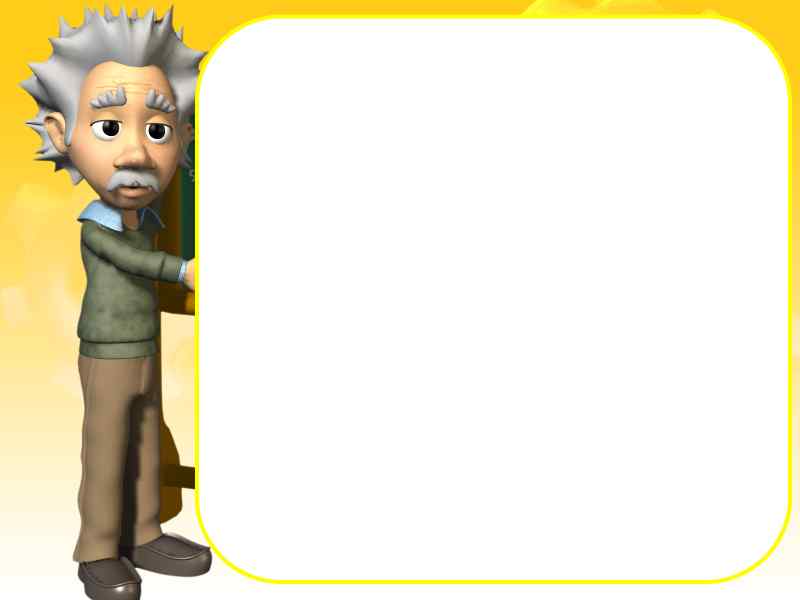 Three Classifications
of Rocks are:
igneous
sedimentary
metamorphic
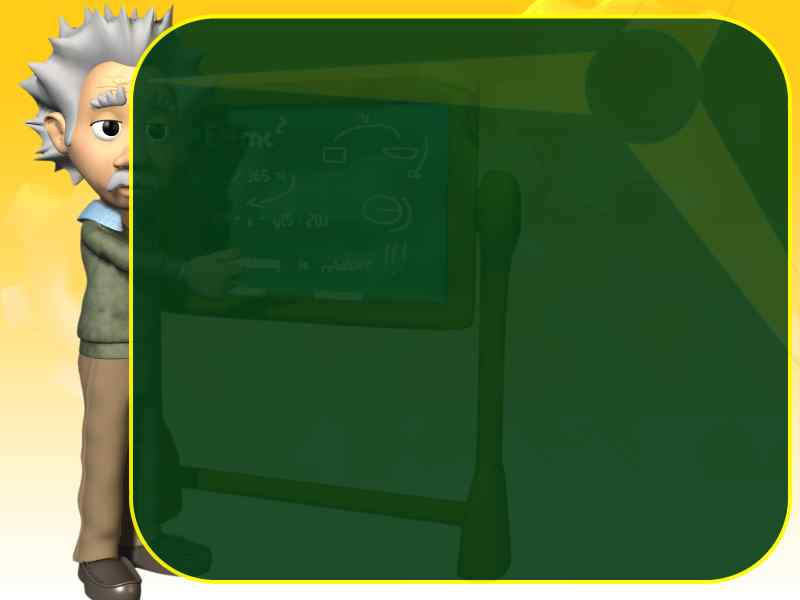 Sedimentary Rocks
Most sedimentary rocks are made of pieces
of other rocks.
Image #2
Image #1
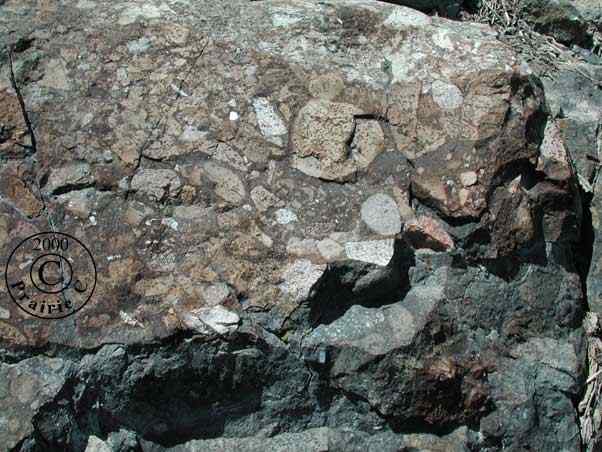 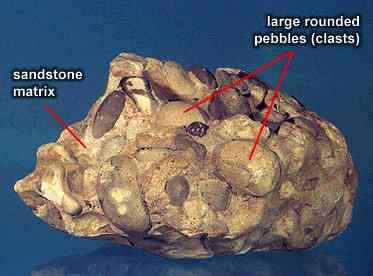 Name two processes that 
form sedimentary rocks
Compression
Cementation
clasts held
together by
minerals
(cement)
the weight of
overlying sediments
forces particles
together
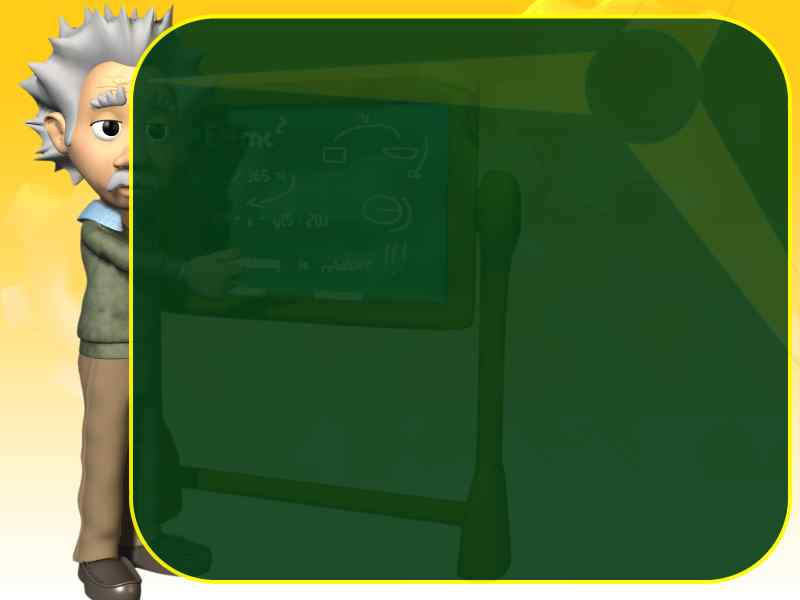 In what type of environment are most 
sedimentary rocks formed?
watery
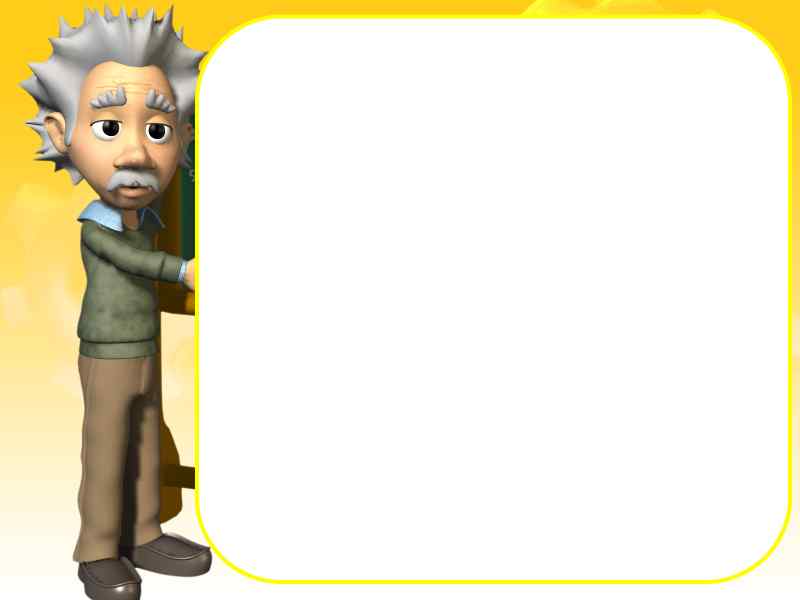 Key Identifying Features of 
Sedimentary Rocks
Strata
Clear Layering of Sediments
Image #3
Image #1
Image #2
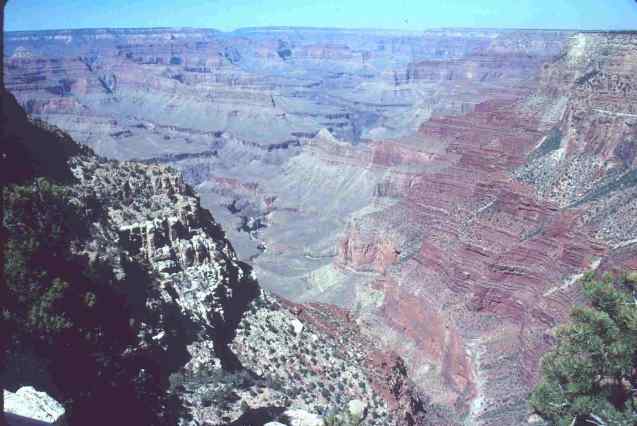 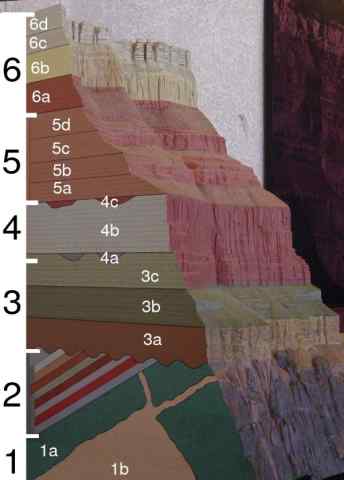 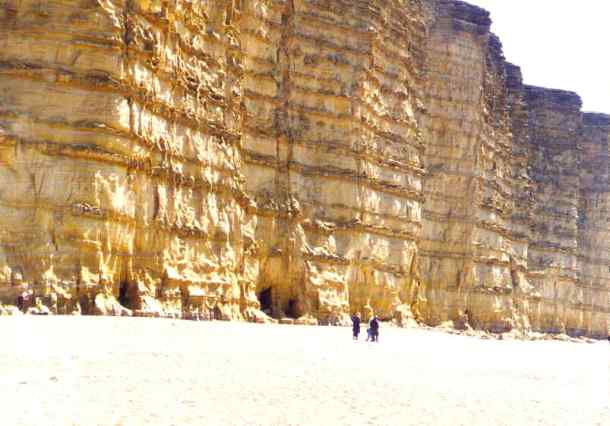 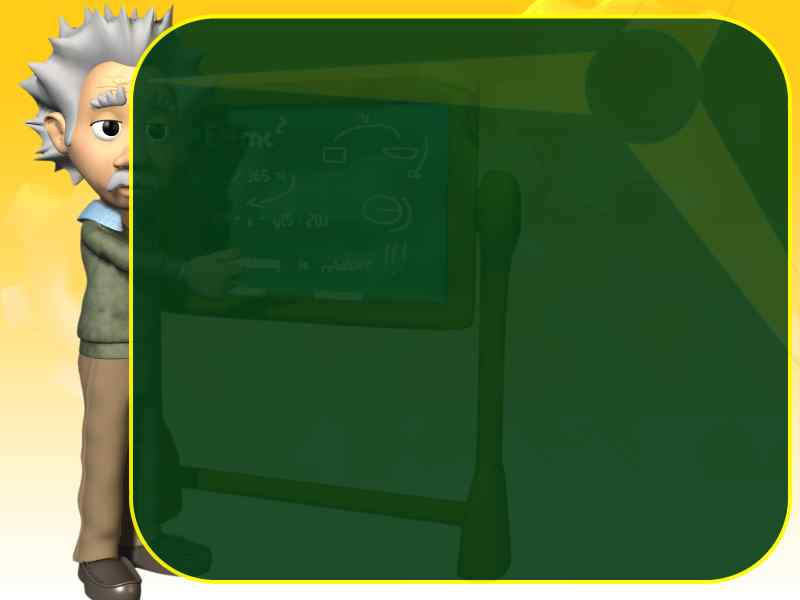 Key Concept #4
Key Identifying Features of 
Sedimentary Rocks
pieces of other rocks
Image #2
Image #1
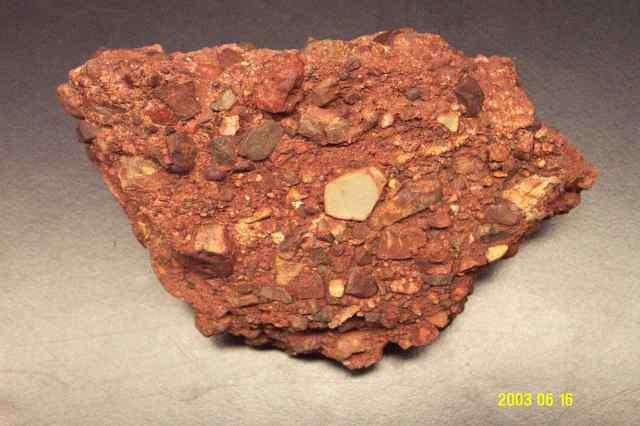 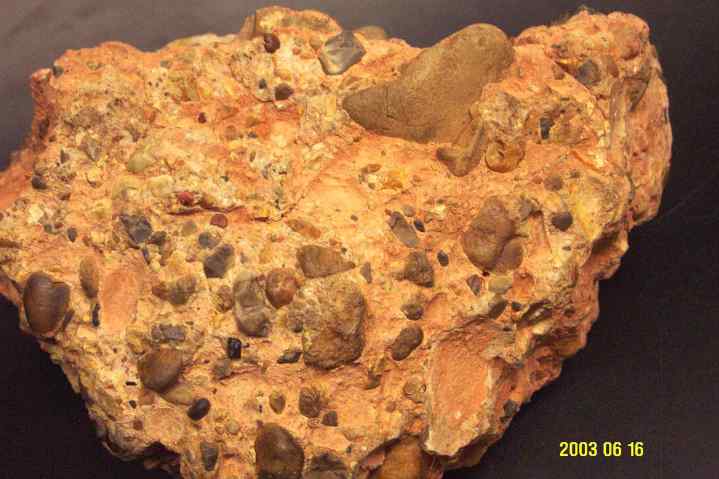 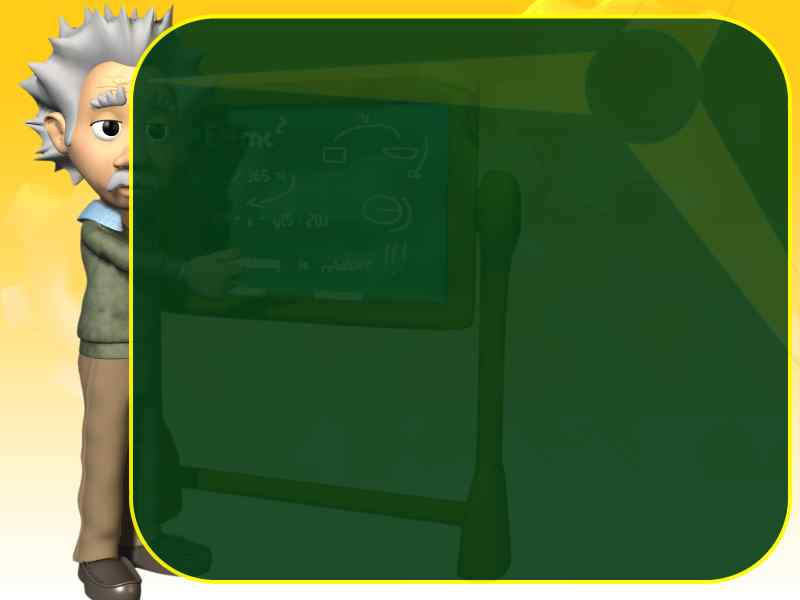 Key Identifying Features of 
Sedimentary Rocks
Fossils
the remains of once-living organisms
Image #3
Image #1
Image #4
Image #2
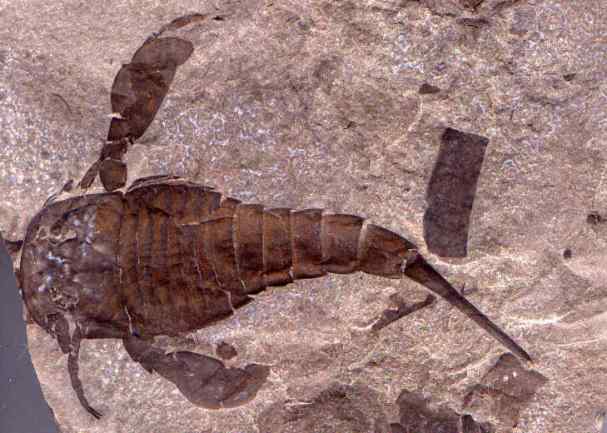 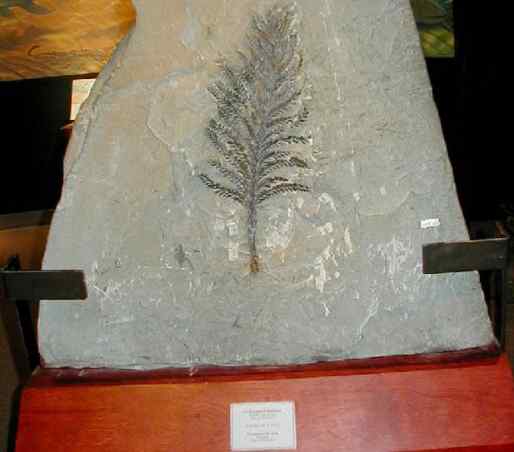 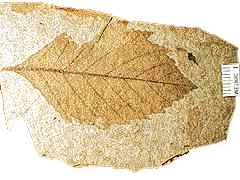 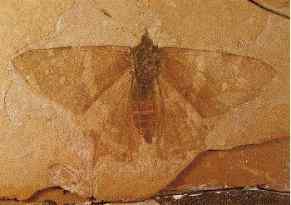 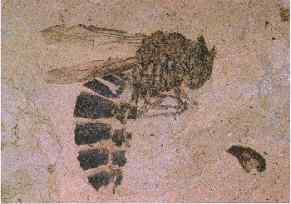 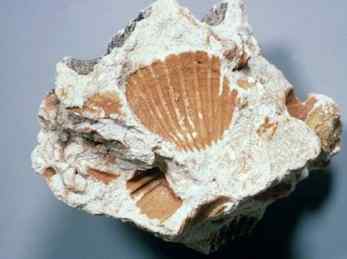 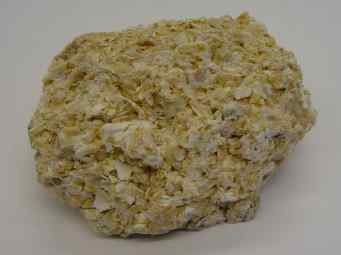 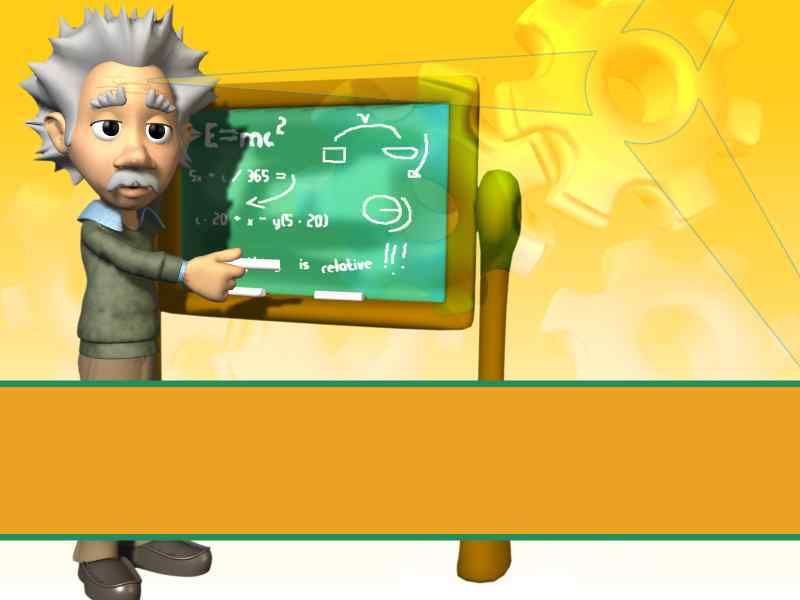 Igneous Rocks
©Mark Place, 2008-2009
 www.LearnEarthScience.com
Edited by: Mr. Barbera, Mrs. Perun and Mrs. Curry
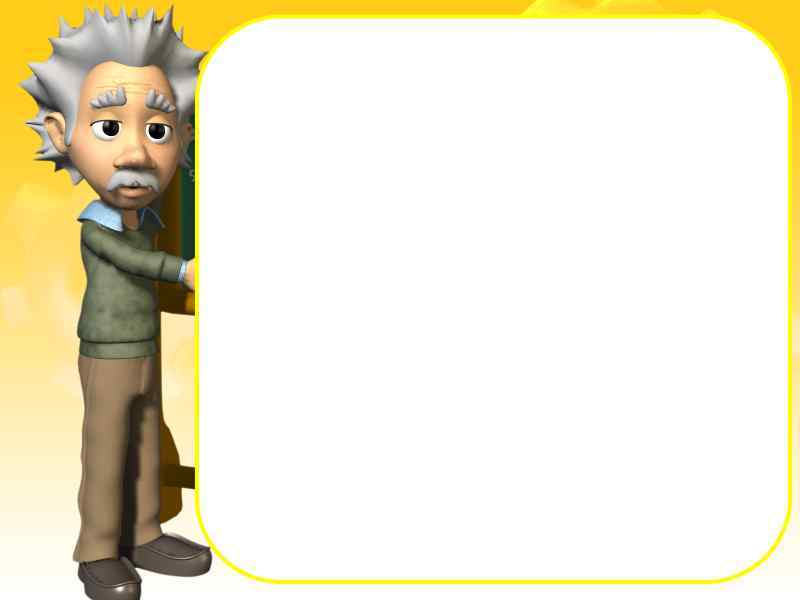 Igneous Rocks
How are igneous rocks formed?
the melting and
solidification of
magma
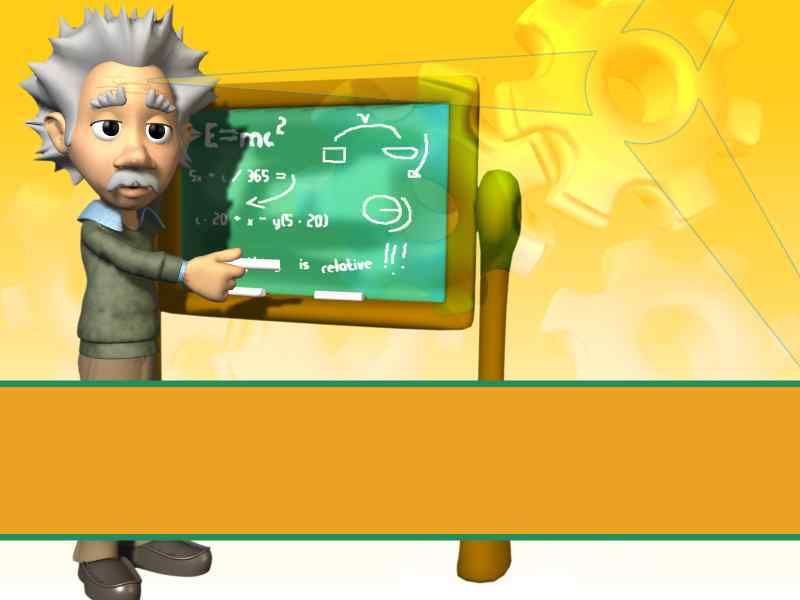 Igneous Rocks:
Name two places where igneous rocks form
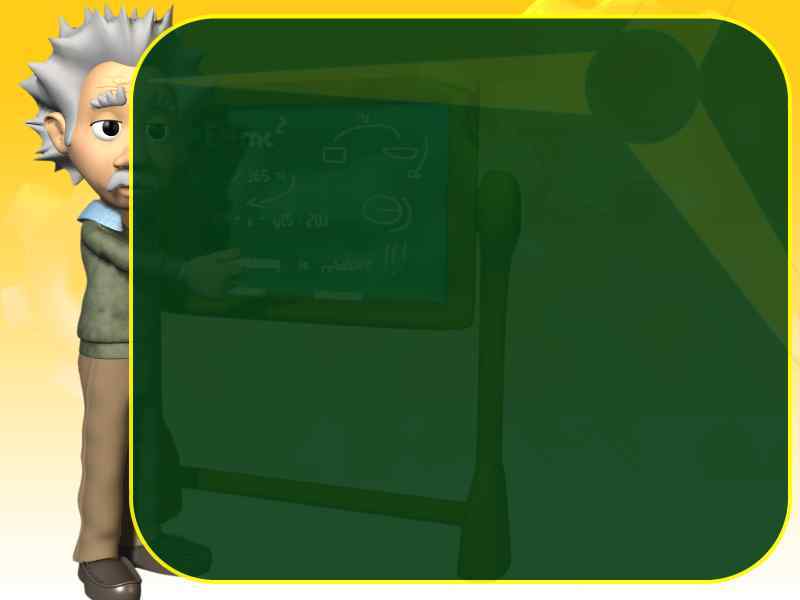 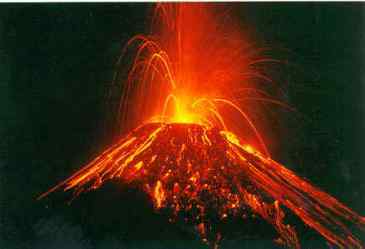 Volcanoes
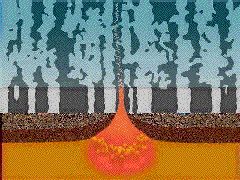 Rifts/Ridges
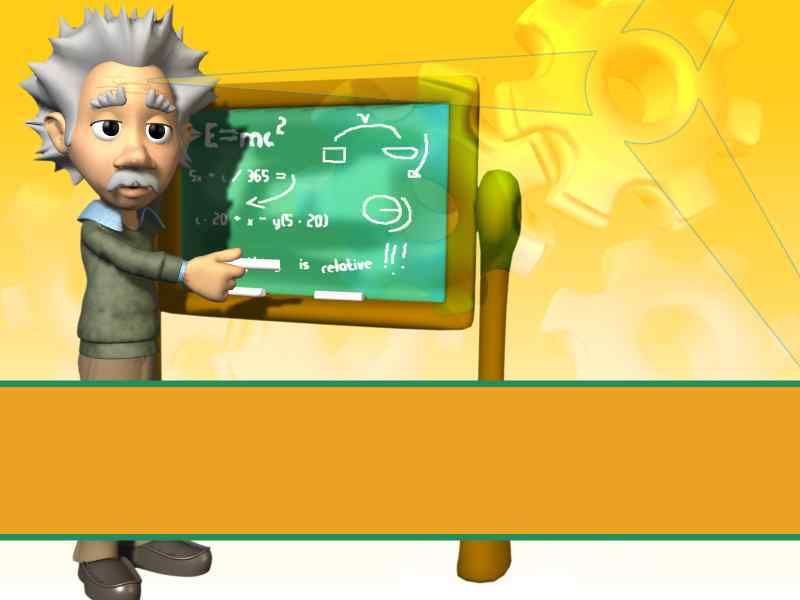 Igneous Rocks:
What determines crystal size?
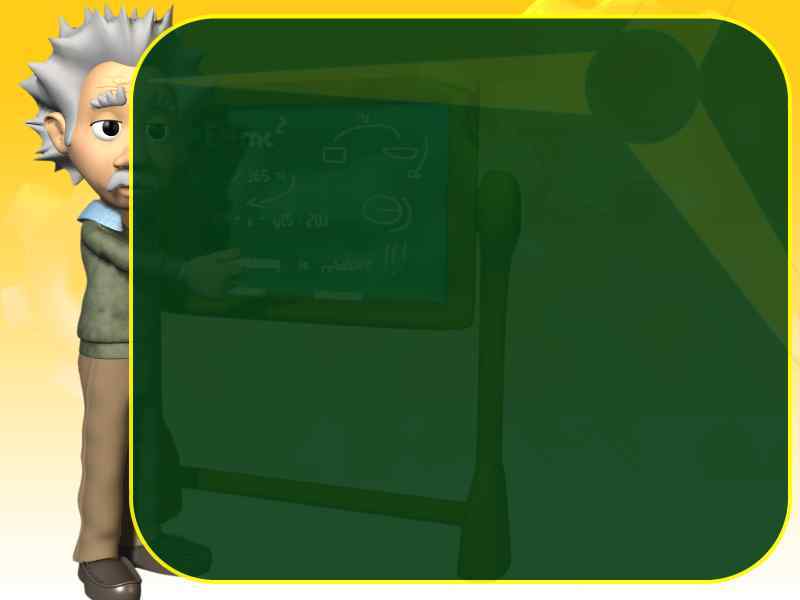 cooling time
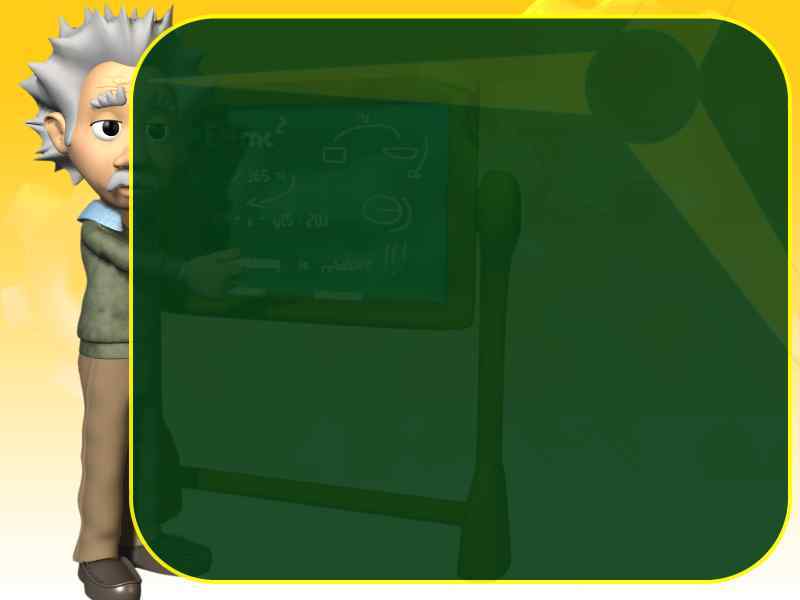 crystal size
cooling time
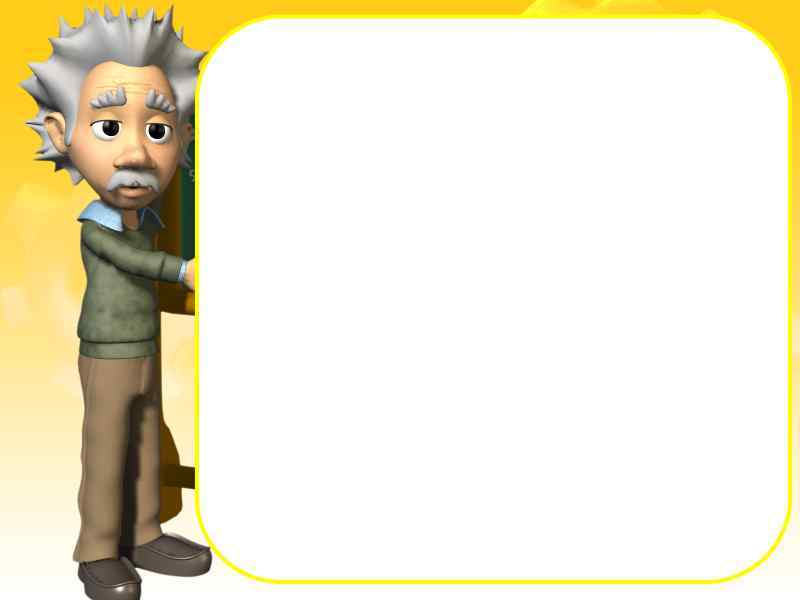 Large Crystals Indicate
long cooling time
Small Crystals Indicate
short cooling time
Coarse-grained v. Fine-Grained
FINE GRAINED ROCKS
COARSE GRAINED ROCKS
Formed inside the earth -INTRUSIVE 
Cool slowly inside the earth because it is hot
Creates LARGER CRYSTALS which are called COARSE
EX: SALT on Pretzels is very large – coarse grained
Formed outside of the earth – EXTRUSIVE
Cool quickly (SHORT TIME) outside because of the cool air
Creates SMALL CRYSTALS which are called FINE GRAINED
EX. Table Salt – fine grained
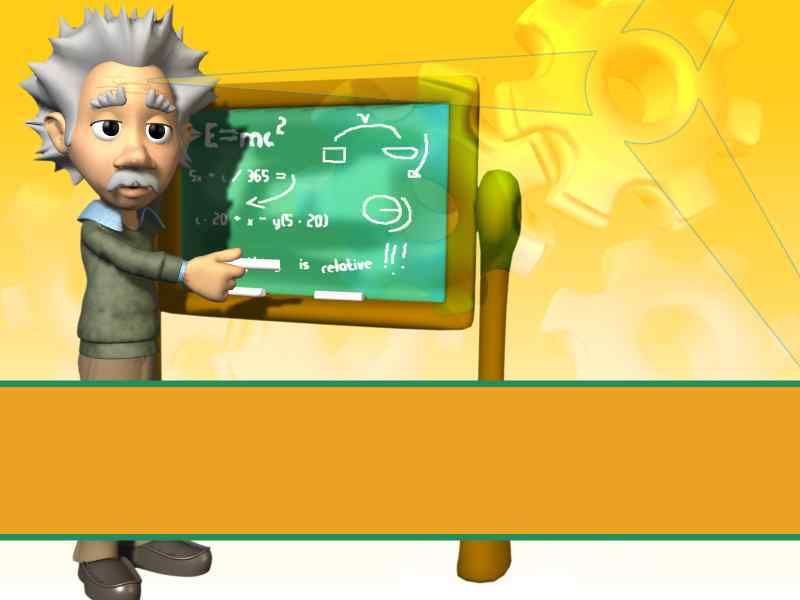 Igneous Rocks:
What’s the difference between 
extrusive and intrusive igneous rocks?
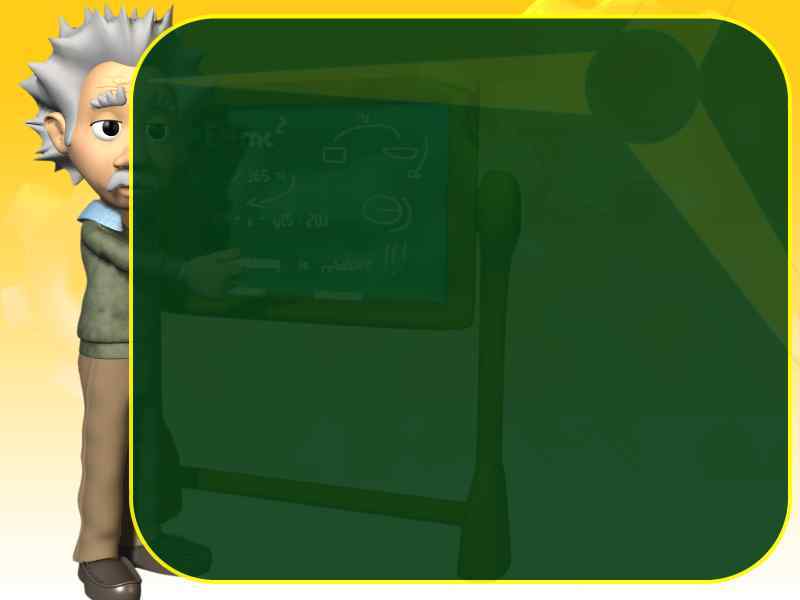 Intrusive
Extrusive
form on or near the
surface 
(small crystals)
form below the
surface
(large crystals)
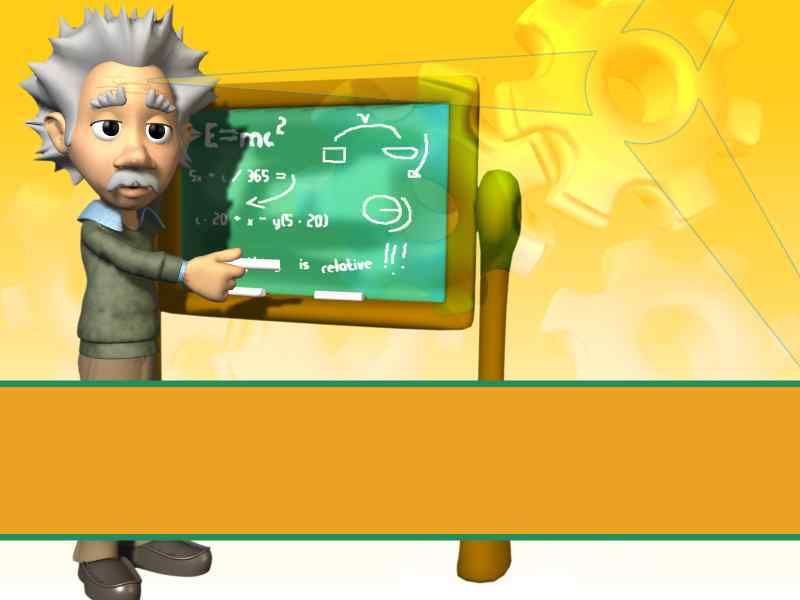 Igneous Rocks:
Characteristics used to classify igneous rocks
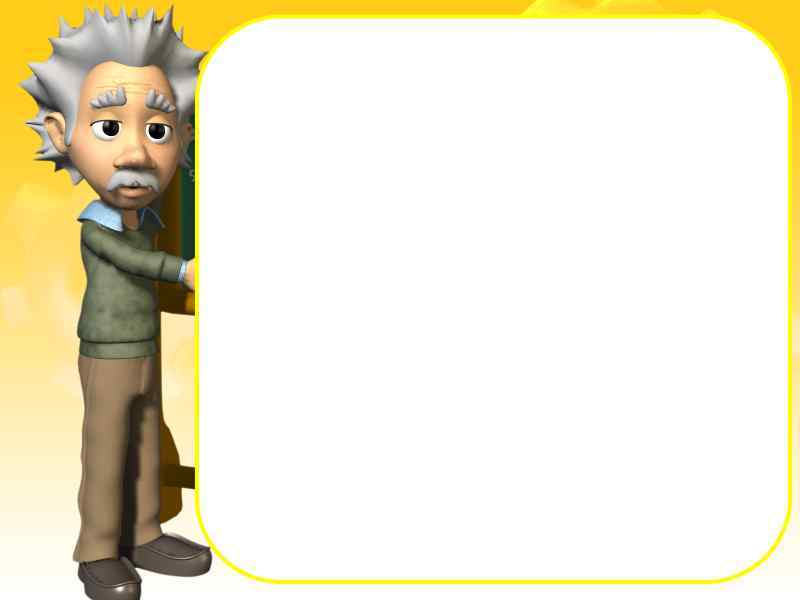 Characteristics used to classify igneous rocks
texture
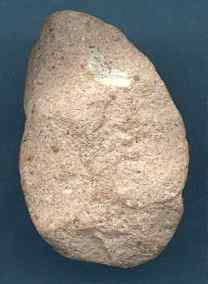 glassy
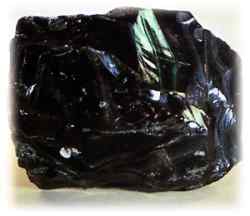 }
extrusive
fine
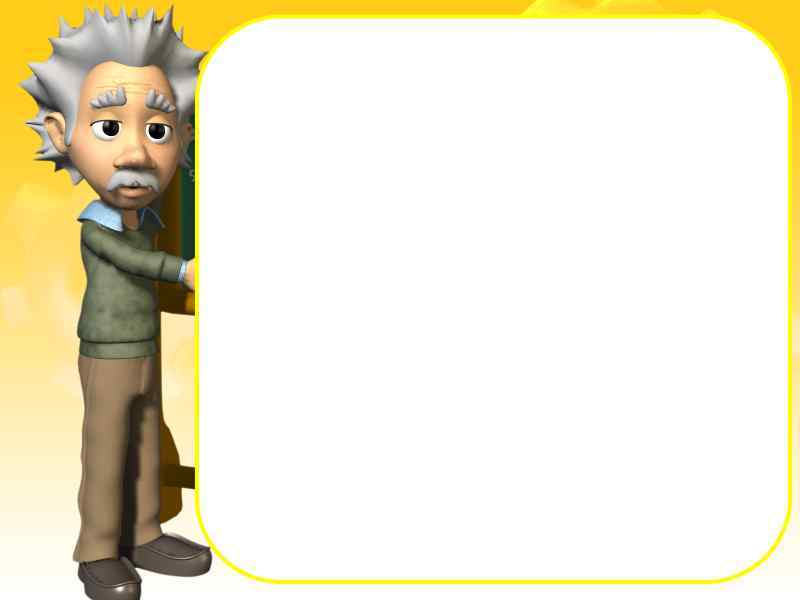 Characteristics used to classify igneous rocks
texture
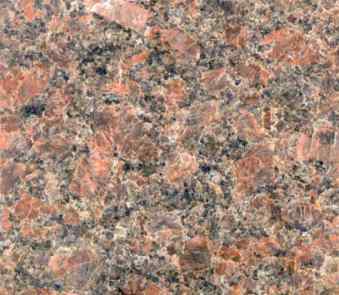 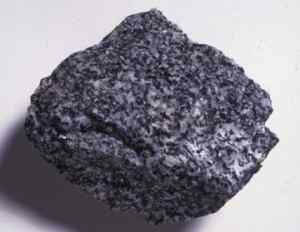 coarse
}
intrusive
very coarse
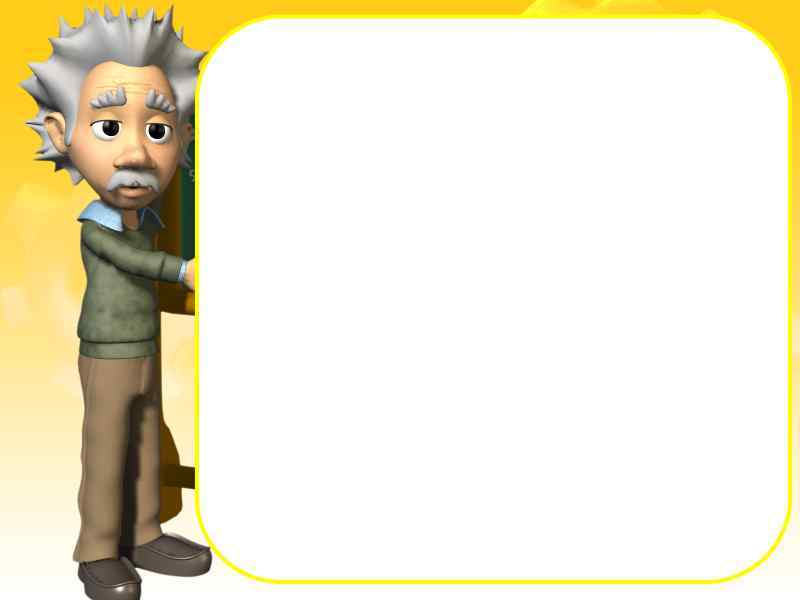 Characteristics used to classify igneous rocks
density
low
high
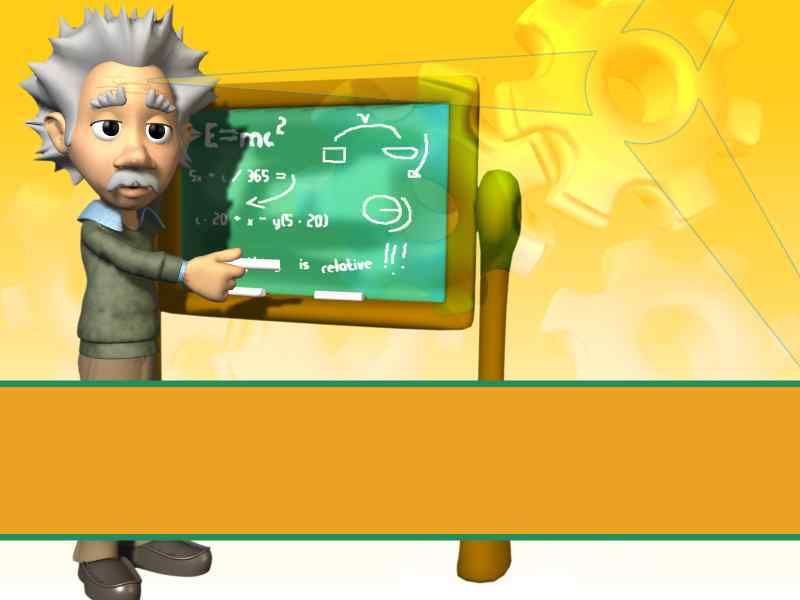 Igneous Rocks:
Key Identifying Features of Igneous Rocks
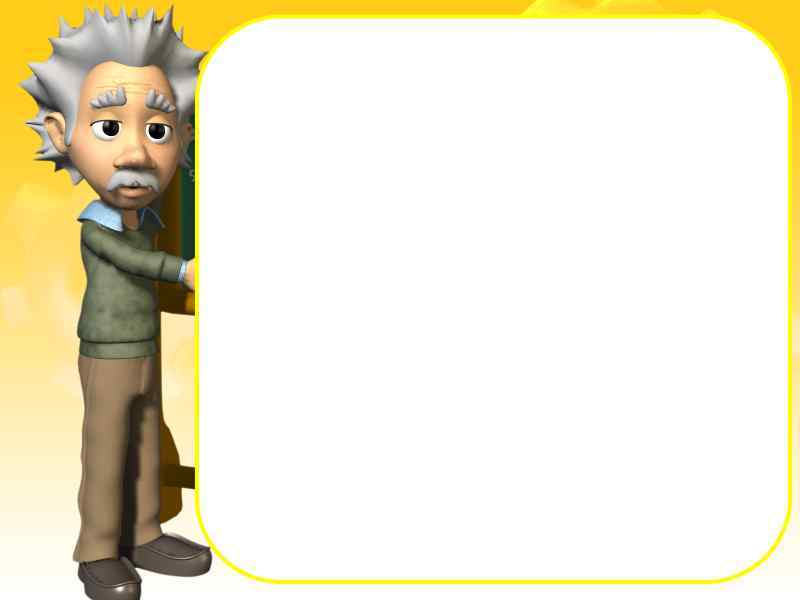 Glassy Texture
usually black in color
Interlocked Grains
the grains have been melted
and are now physically connected
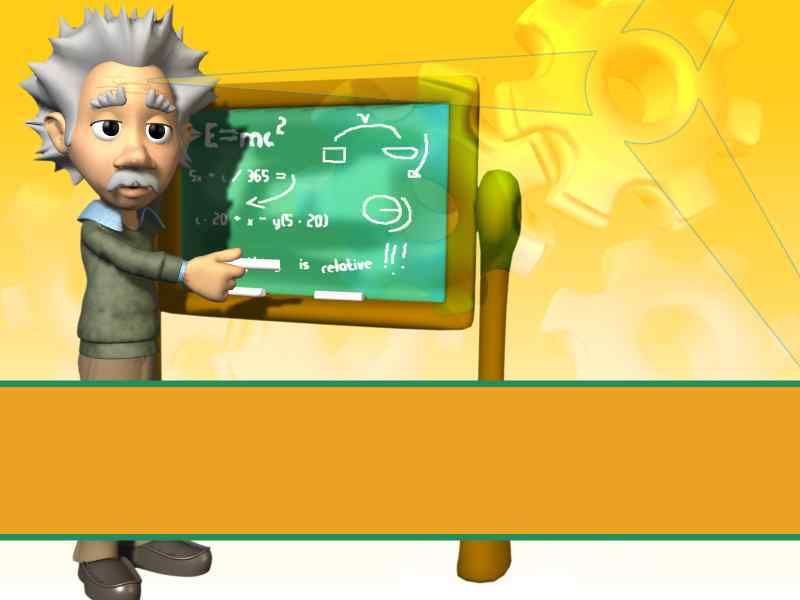 Metamorphic RocksRocks & Minerals Notes:
©Mark Place, 2008-2009
 www.LearnEarthScience.com
Editted by: Mr. Barbera, Mrs. Perun and Mrs. Curry
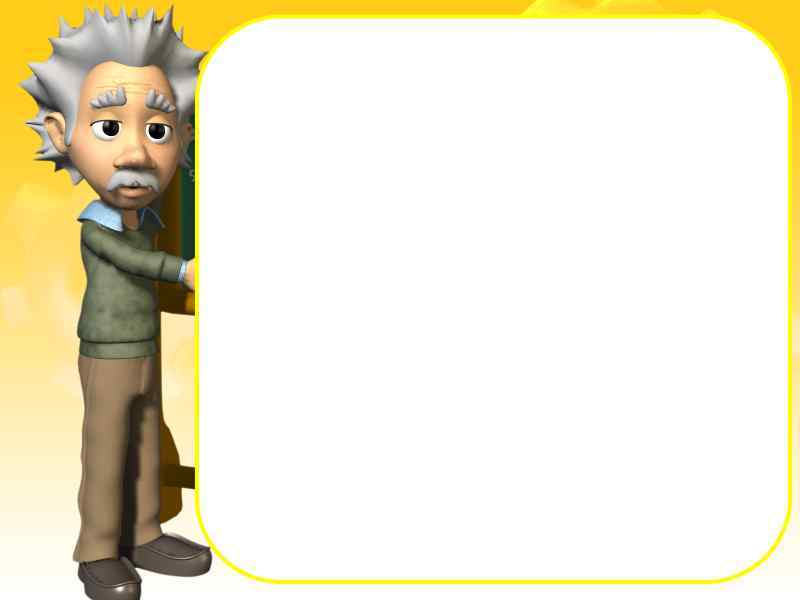 Metamorphic Rocks
How are metamorphic 
rocks formed?
extreme heat
and/or 
pressure
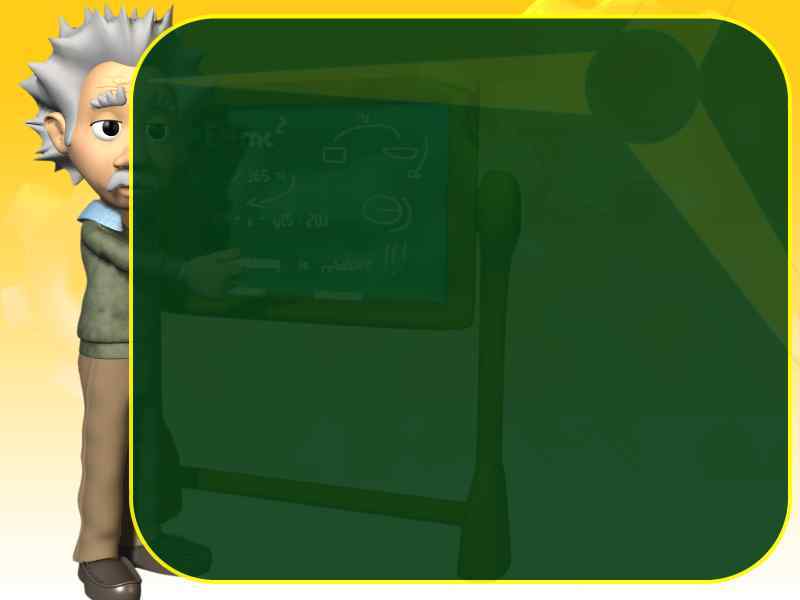 Metamorphic Rocks
If melting occurs,
it is classified as
an
MELTING DOES NOT OCCUR!
Igneous Rock
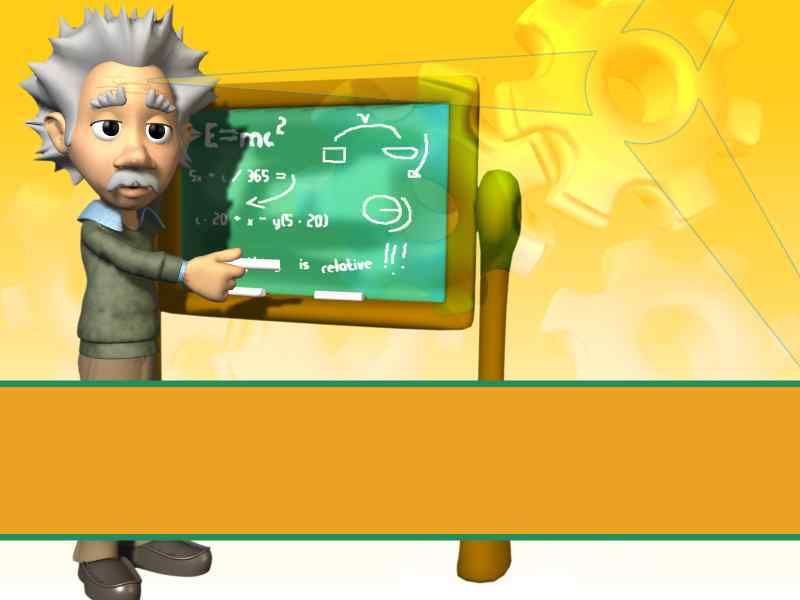 Metamorphic Rocks:  Key Concept #3
What is the difference between 
Regional and Contact Metamorphism?
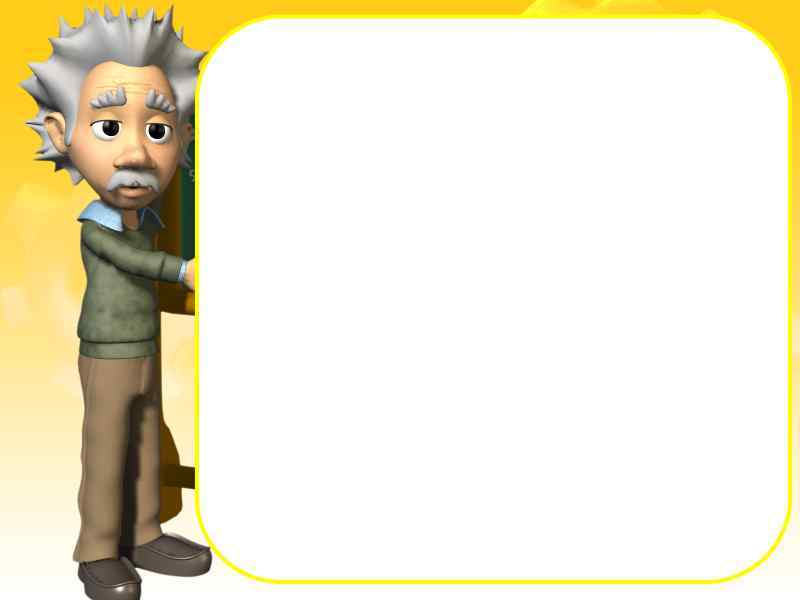 Regional Metamorphism
Large geographic area
Example:  
where mountains form
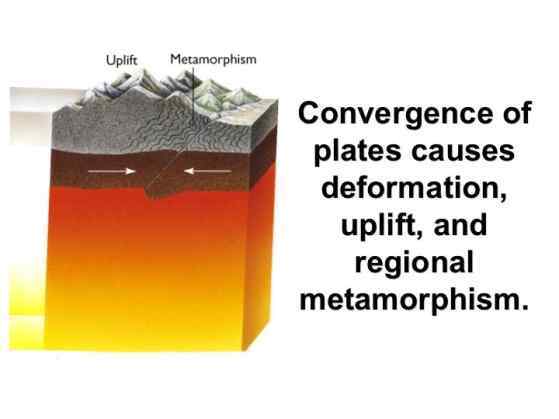 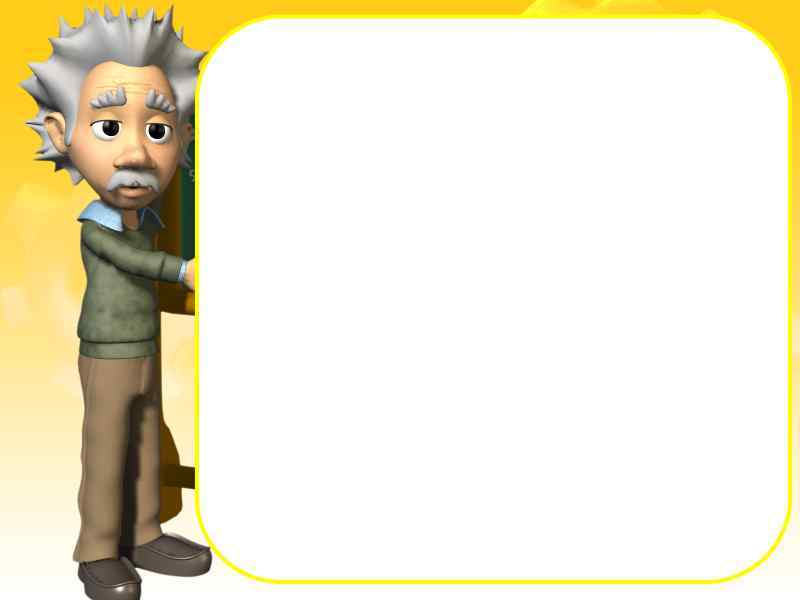 Contact Metamorphism
small geographic area
Example:  
when rocks come in 
contact with magma
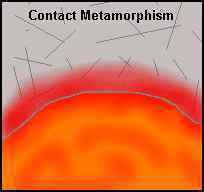 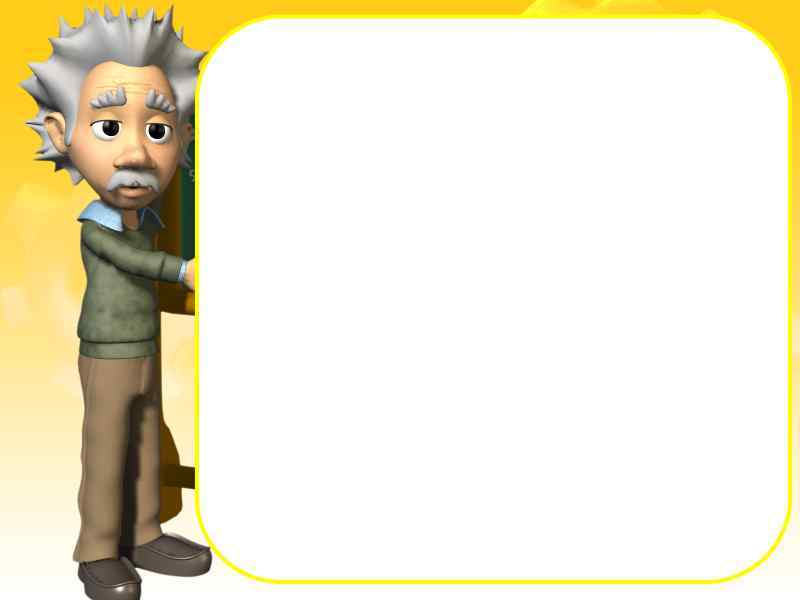 Foliation
Image #1
Image #2
banding of minerals
usually black and white
Image #3
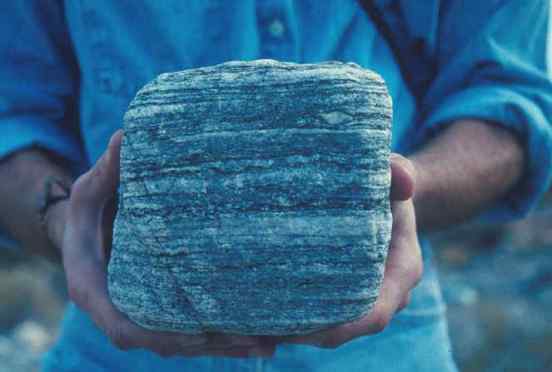 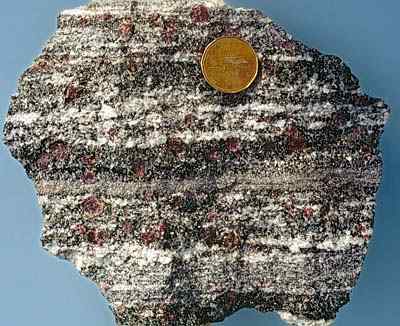 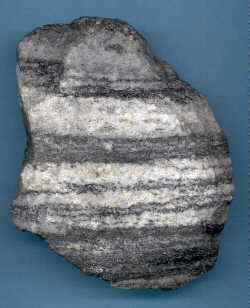 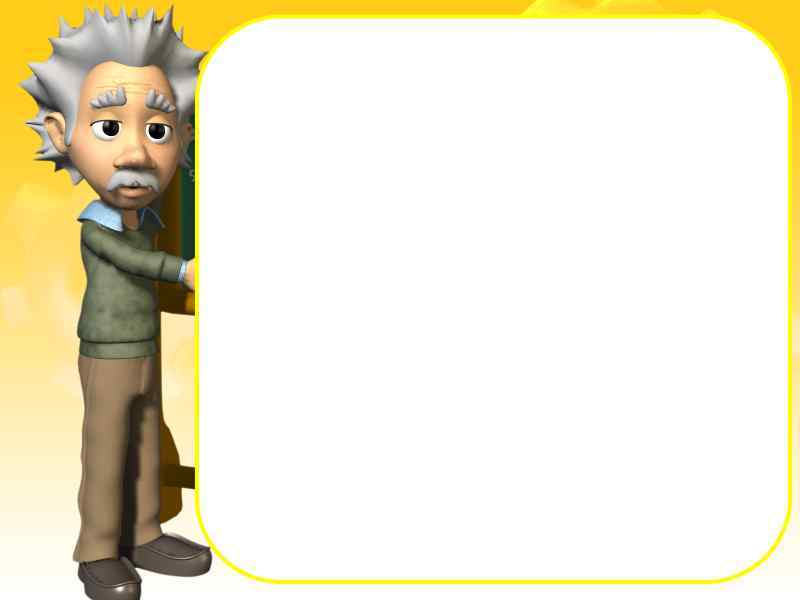 Distorted Structure
folded layers
Image #3
Image #1
Image #2
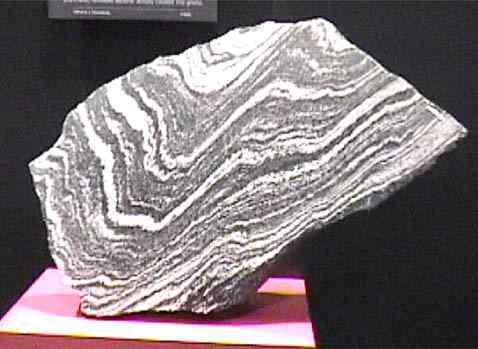 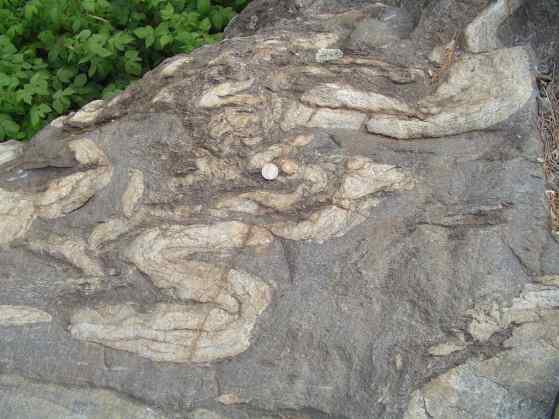 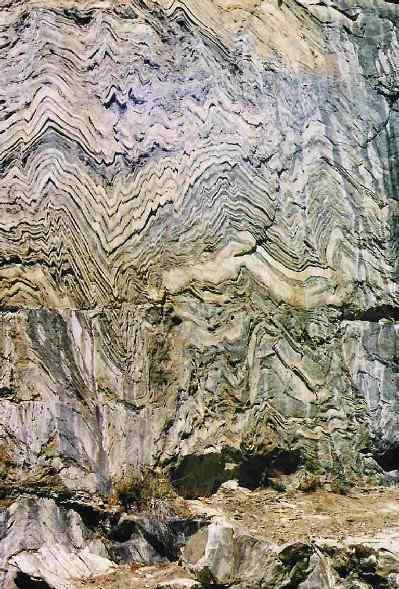 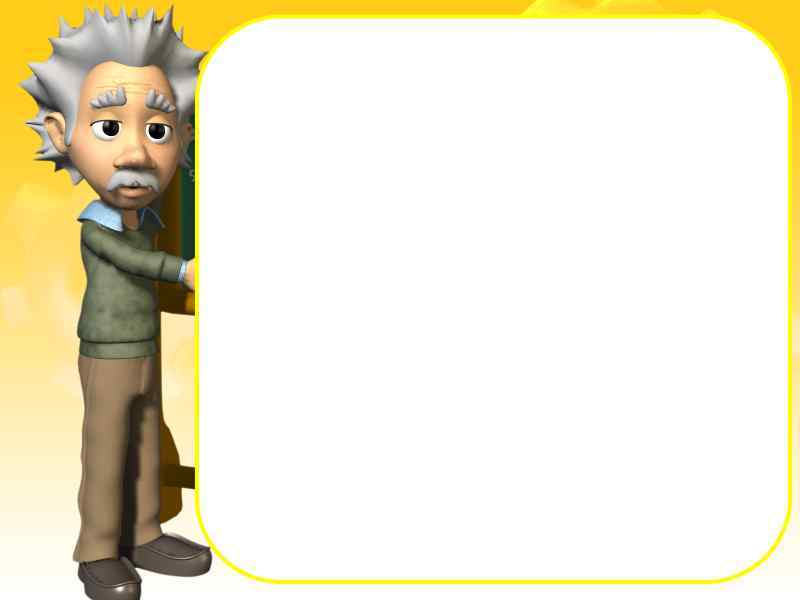 Key Identifier Minerals
Dark 
Red 
Color
Garnet
Shiny, 
flaky
Mica
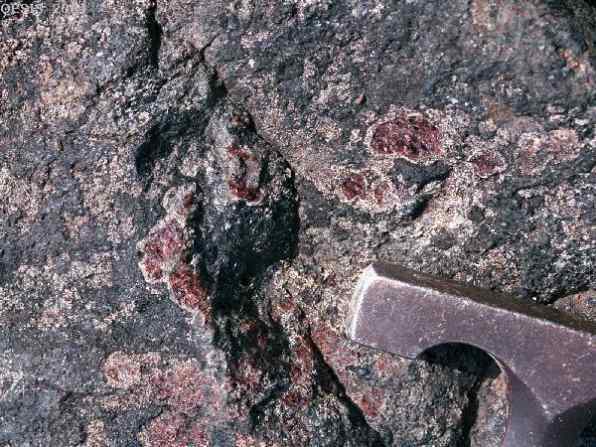 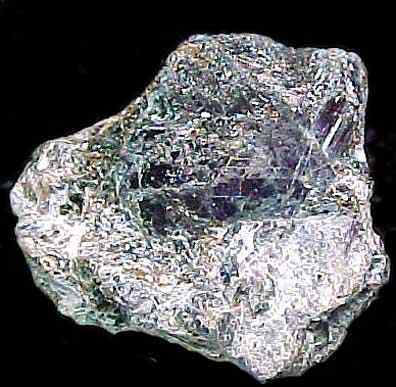 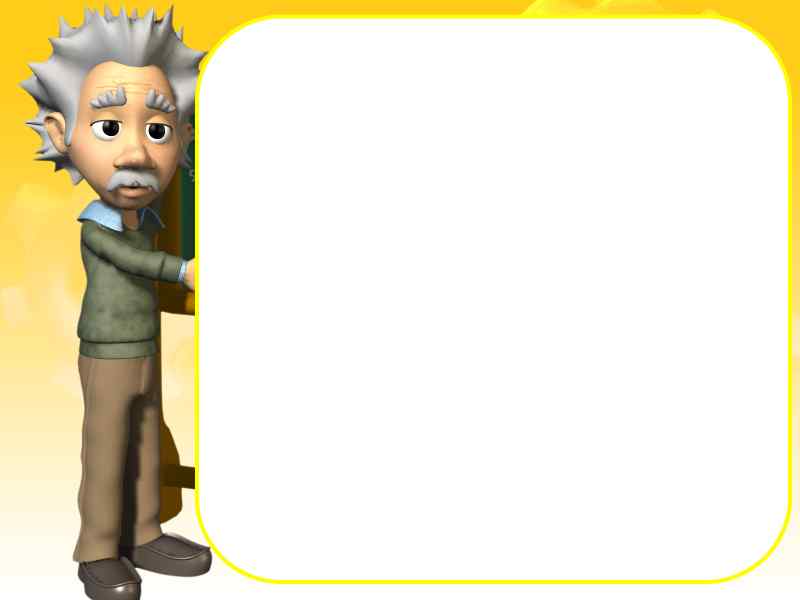 THE ROCK CYCLE
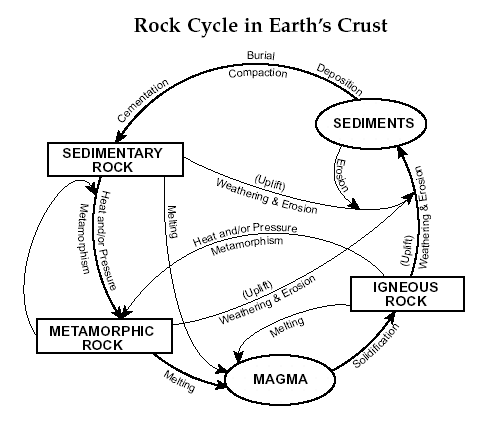 SEDIMENTARY ROCK REVIEW
IGNEOUS ROCK REVIEW
METAMORPHIC ROCK REVIEW